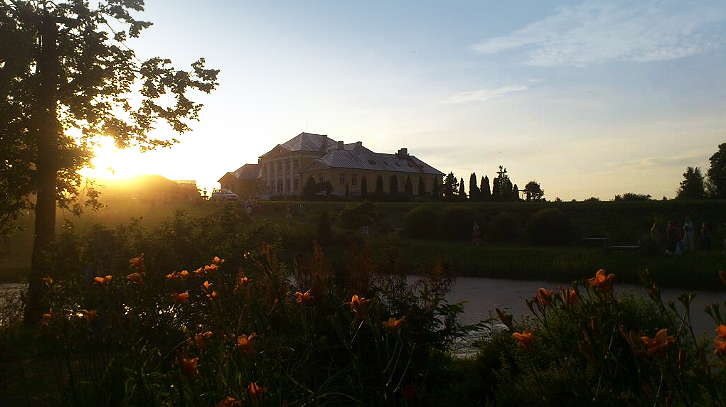 Bruknas muižas rehabilitācijas dārzs
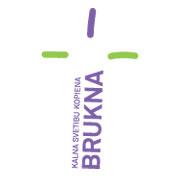 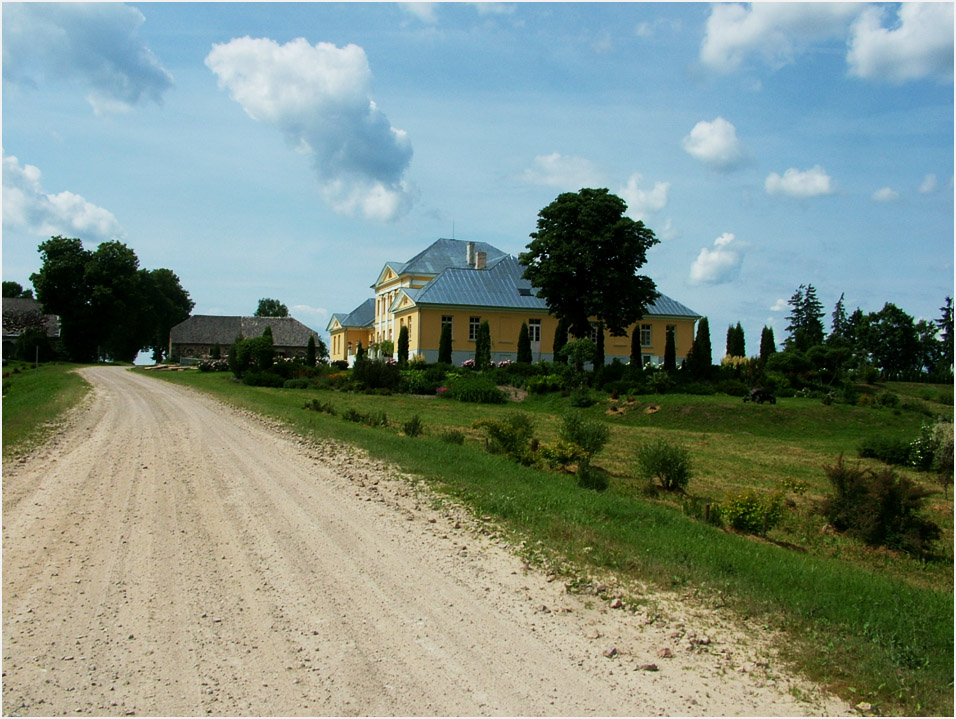 • Bruknas muiža no Iecavas upes puses
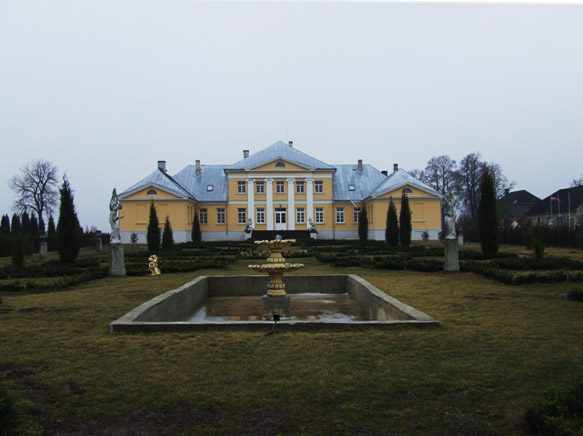 • Atrodas Bauskas novada Dāviņu pagastā
• Teritorija 6,7 ha
• No 2001. gada apsaimnieko biedrība 
“Kalna svētību kopiena”
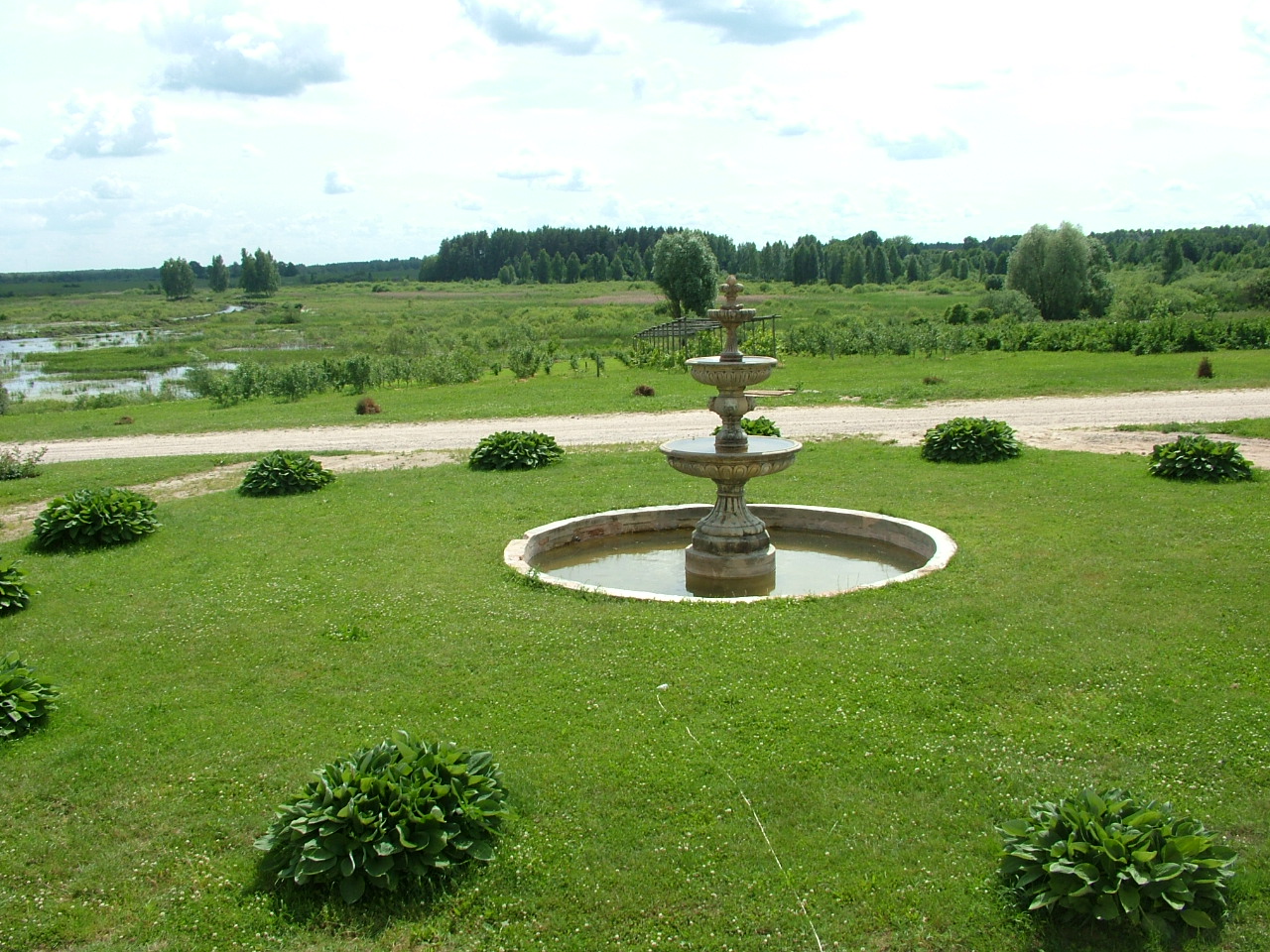 • No ceļa puses parādes pagalmu grezno apaļas formas strūklaka ar hostu, spireju un lodveida kļavu stādījumu
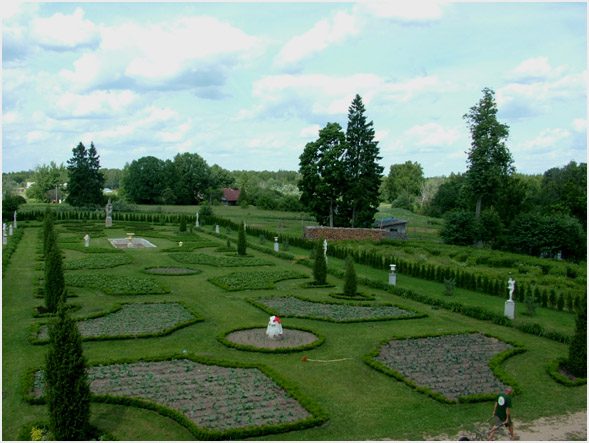 • Bruknas muižas ziemeļu fasādes priekšā izveidots renesanses stila ģeometriskais dārzs
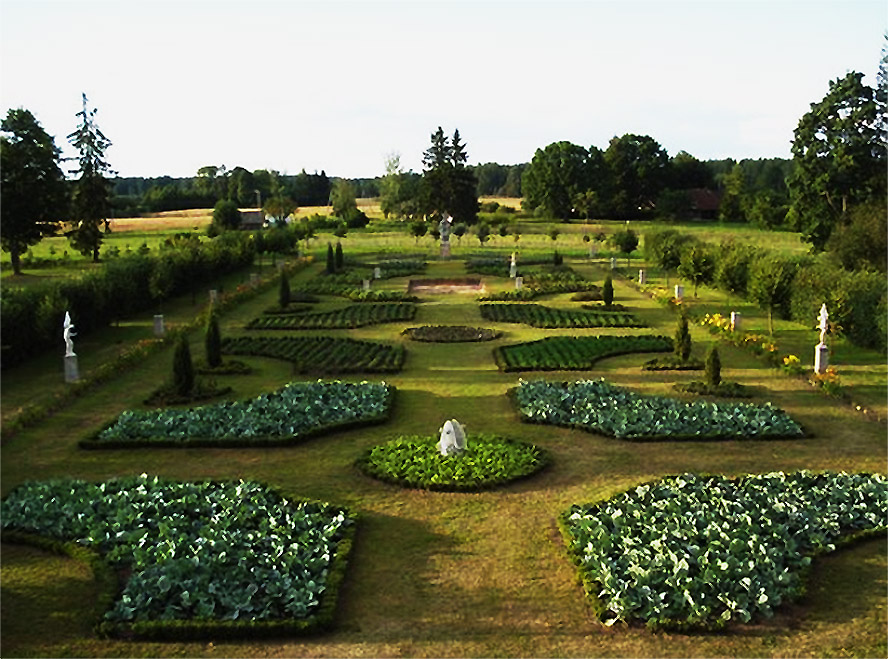 • Dārza kompozicija veidota no cirptu bukšu, dārzeņu un garšaugu stādījumiem
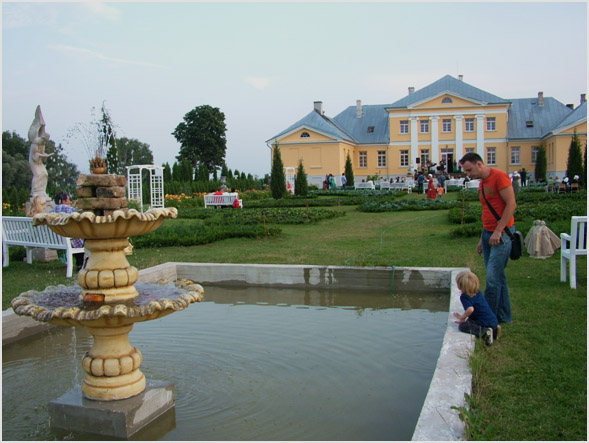 • Dārzā iekļaujas arhitektoniskie elemnti – puķu vāzes,
skulptūras, soli, strūklaka
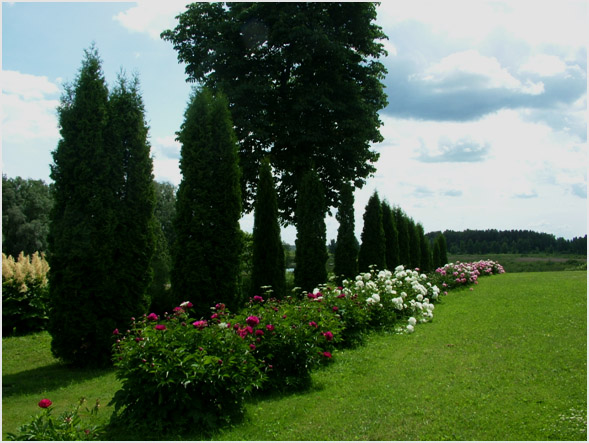 • Gar muižas austrumu fasādi paralēli sastāditas                                  tūjas un peonijas
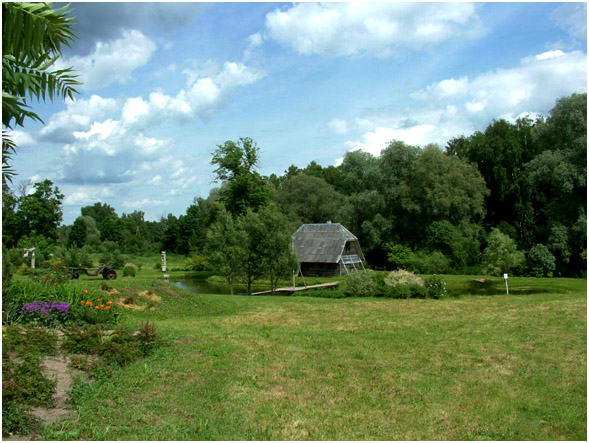 • Pļaviņā pie Iecavas upes ir lauklu pirtiņa ar ainaviskas formas dīķiem un tiltiņu
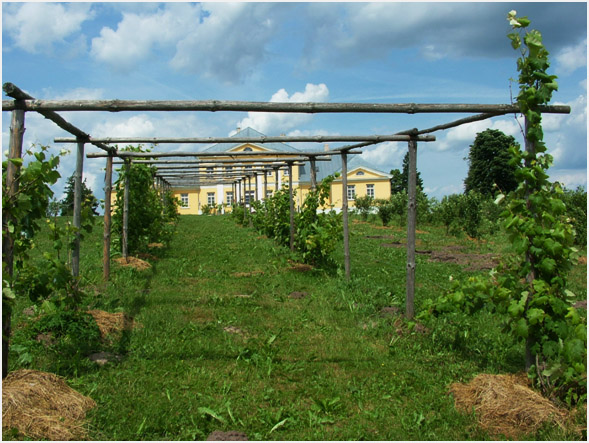 • Muižas kompleksa dienvidu pusē ir iekopts augļu un ogu dārzs, pergola ar vīnogulājiem
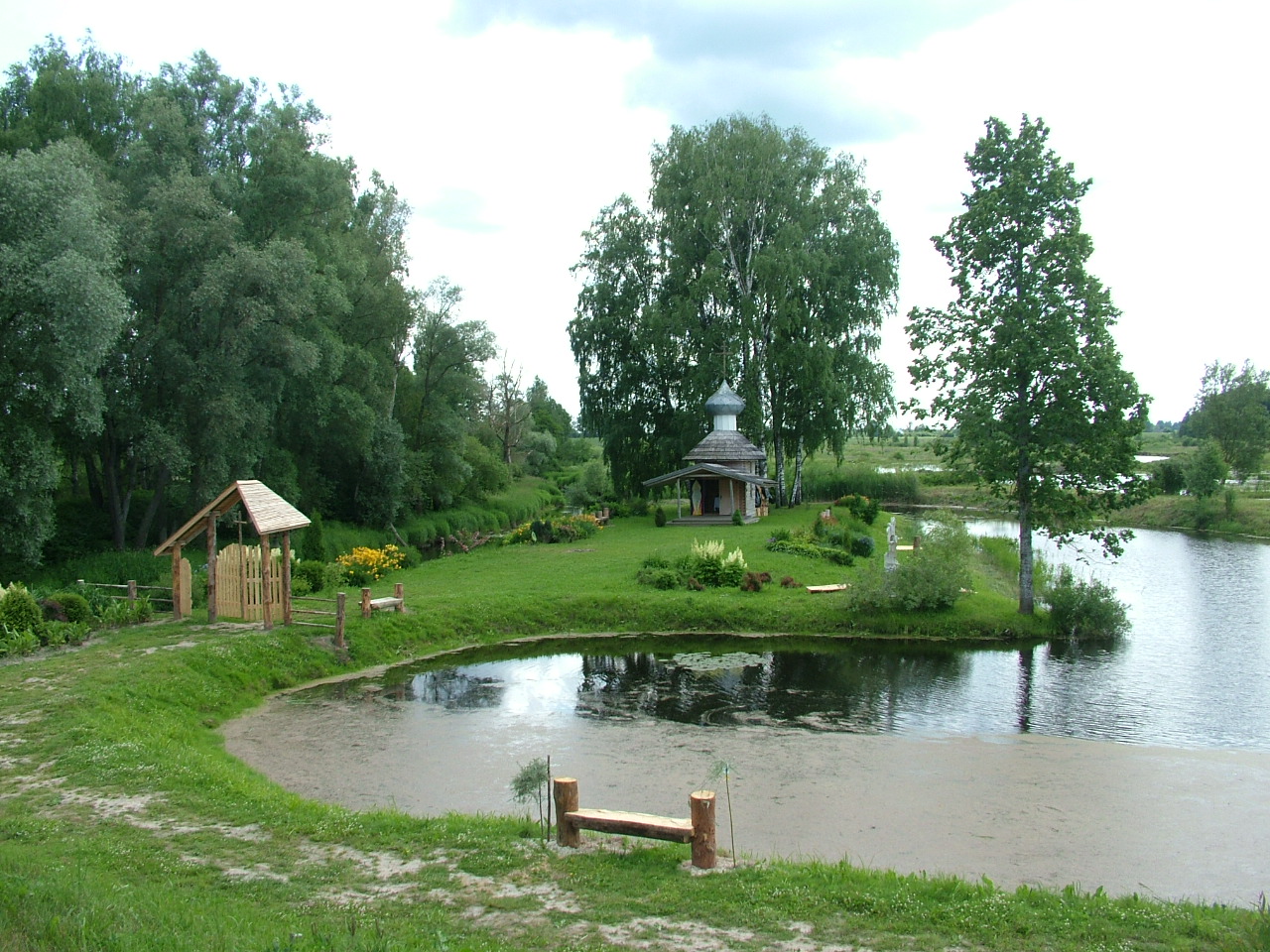 • Starp upi un dīķiem ir izveidota neliela saliņa ar kapelu
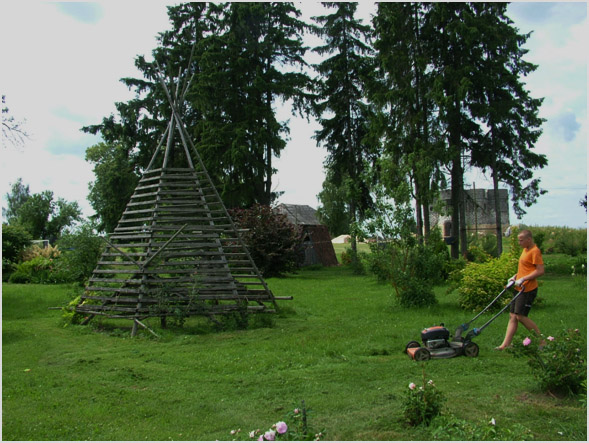 • Muižas renesanses dārzu papildina brīva angļu stila veidoti stādījumi, atpūtas lapene
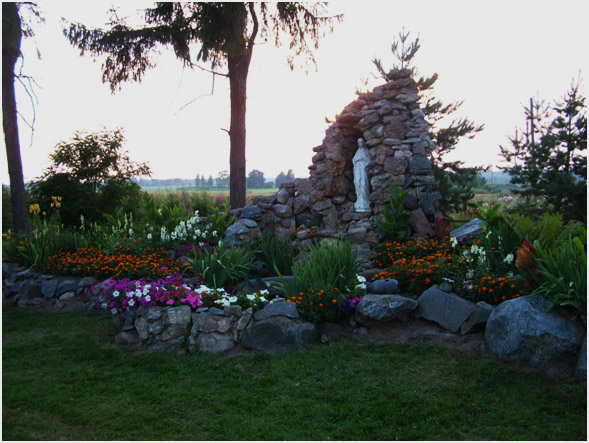 • Ar akmeņiem un javu veidota grota, kapela liecina par rehabilitācijas centra reliģisko ievirzi
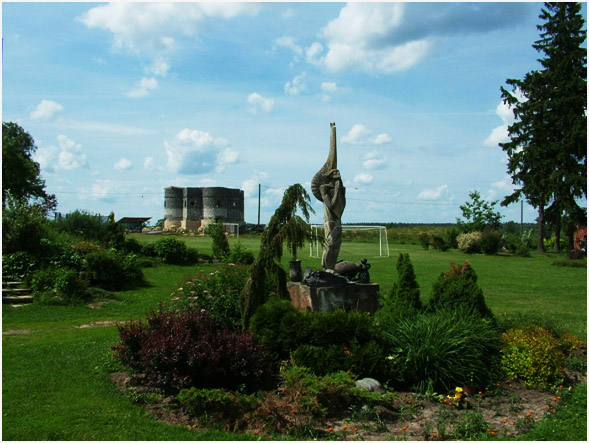 • Ainaviska puķu dobe ar lūdzošu enģeli. Tālumā redzama jaunās kapelas celtniecība
Paldies!
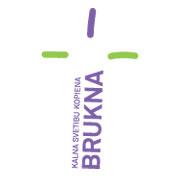